③　小冊子「海の学校　ワークショップの成果」制作
■日時 ：　2019年　9～10月　

■場所 ：　16道府県モデル小学校に配布

■内容 ：　各エリアのワークショップの成果を冊子化。振り返り授業の教材として利用。

■仕様　:　Ａ４サイズ　20ページカラー　3000部　
　　　　　　　　　　　　　
■ページ：（抜粋　詳細は本誌を、ご参照ください）
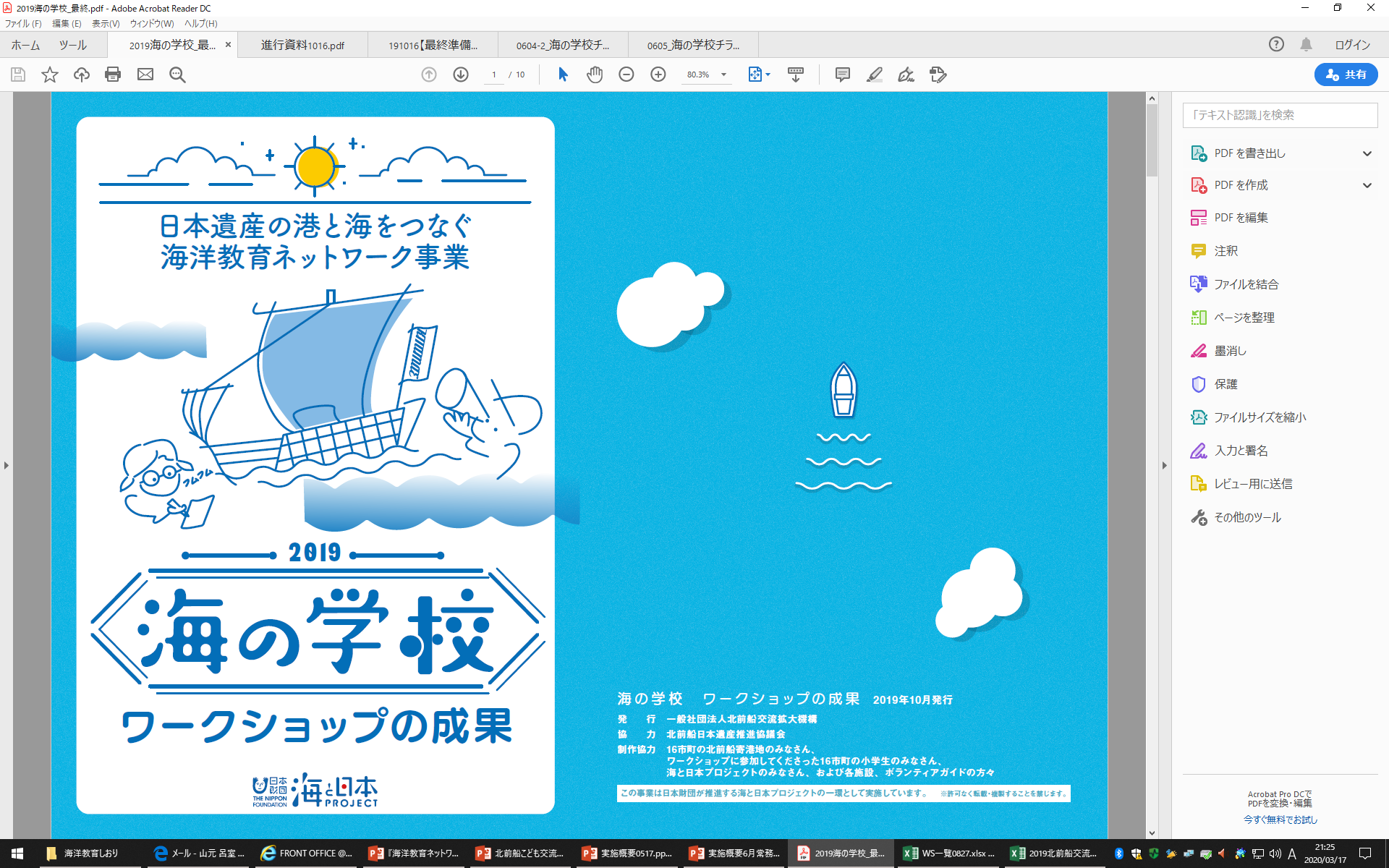 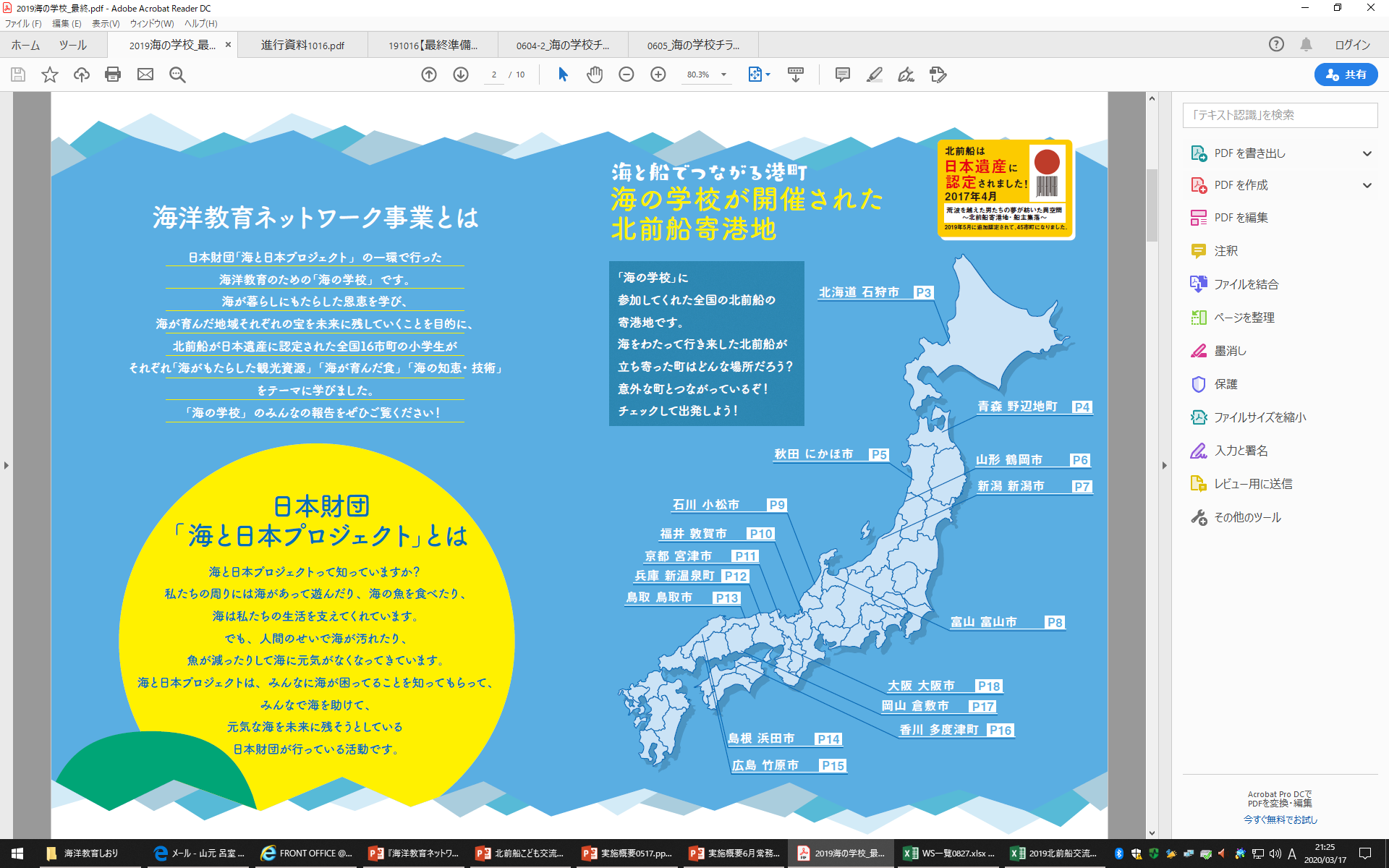 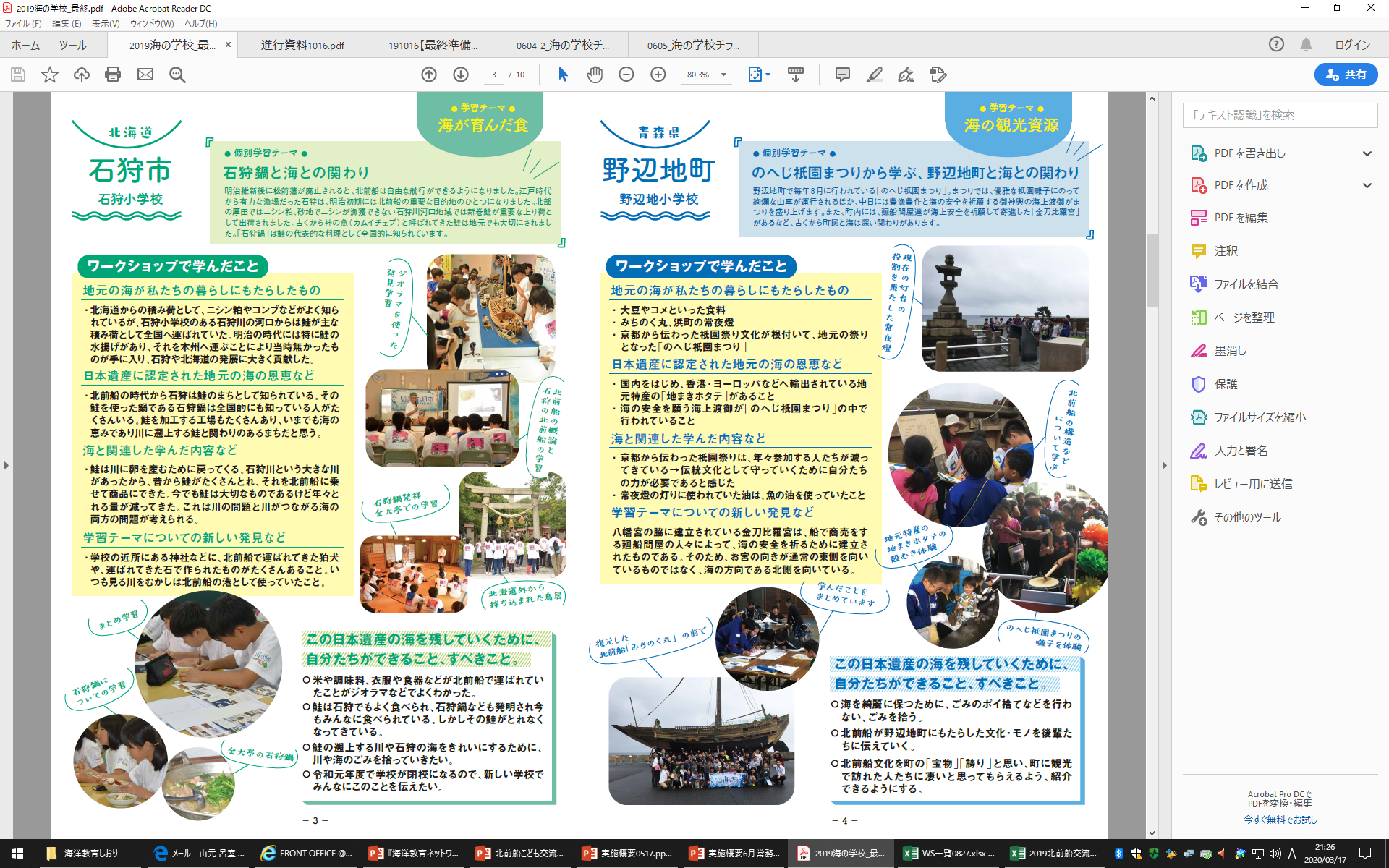 ③　小冊子を利用した振返り授業の実施
■日時場所　 ：　2019年10月～2020年2月　　at　16道府県の各モデル校

■参加者　　　：　「海の学校」モデル校の小学５年生（１クラス　または　５学年全クラス）　

■内容　　　　　:　小冊子「海の学校　ワークショップの成果」を利用した振り返り授業　/　メディア取材

■授業内容　：　小冊子「海の学校　ワークショップの成果」を振り返りながら、全国の海の宝を班に
　　　　　　　　　　　　分かれて調べる。その結果を共有し、地元が全国に誇れる宝を考える。











■実施校　　 ：
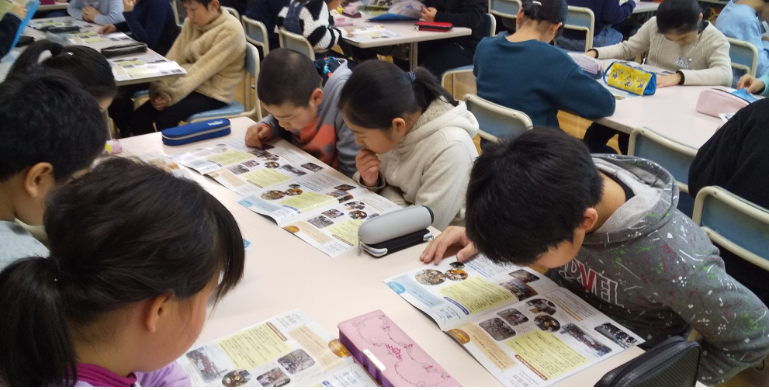 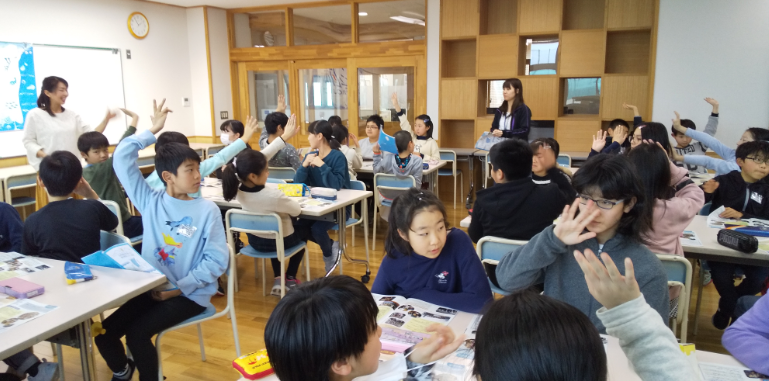 ④　「海でつながる　こどもサミット」開催
■イベント名 ：　「海でつながる こどもサミット」 （横浜市場探検隊！～北前船を通した海を体感しよう～）

■日時　 　　：　2019年10月19日（土）　
　
■場所　　　 ：　横浜市中央卸売市場（横浜市神奈川区山内町1)

■内容　　　 ：　北前船寄港地と首都圏の小学生の交流から、海への関心度と親近感を抱く
　　　　　　　きっかけ作りを目的に、横浜市場探検、海の学校の成果発表、意見交換の場を持つ。

■参加者　　：　16エリア代表の小学生6名、都内小学生23名
　　　　　　　　　　　　（保護者 6名 / 3エリアの学校先生 5名 　/　スタッフ・関係者 24名） 

■スケジュール
10：00
オリエンテーリング　・　自己紹介
「海と日本プロジェクト」について
市場探検
　（15名2チーム）
①　活魚水槽の見学 
②　塩干売り場＆仲卸棟の見学 
③　超低温大型冷蔵庫前にて、
　　 マイナス50度の気温を体感
④　発泡スチロール処理施設で流通と
　　 リサイクルについて学ぶ。 
⑤　関連棟で市場の人に聞きながら、
　　 北前船に関わる商品などを探す。
10：30
・日本海・瀬戸内海の地形の特徴
（寒流・暖流の流れ） 
・市場流通の流れ 
・最近の海の問題 
・質疑応答
11：10
市場授業
（講師：横浜丸魚　草間さん、杉浦さん）
11：45
昼食
12：30
北前船　体験教育 ～ 昆布すき体験～　　　　　　　
　　　　（講師：福井県昆布商工業協同組合）
北前船寄港地で、全国最大の「おぼろ昆布」の産地である福井県敦賀市の職人が昆布すきを伝授
13：30
「海の学校」学習成果発表会

（北前船寄港地小学生・都内小学生）
【テーマⅠ　海がもたらした観光資源】　
　→発表者：小松市立安宅小学校 
【テーマⅡ　海が育んだ食】
　 →発表者：宮津市立栗田小学校 
【テーマⅢ　海の知恵・技術】
　→発表者：新温泉町立浜坂西小学校 
【テーマ　　　江戸から見る北前船】
　→発表者：東京の小学生から発表
14：30
感想文作成・意見交換会
・総括（大妻女子大学 須藤先生 ）　
・記念撮影・アンケート
④　「海でつながる　こどもサミット」開催
■市場体験
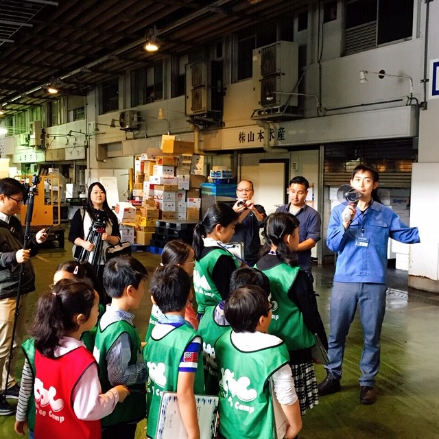 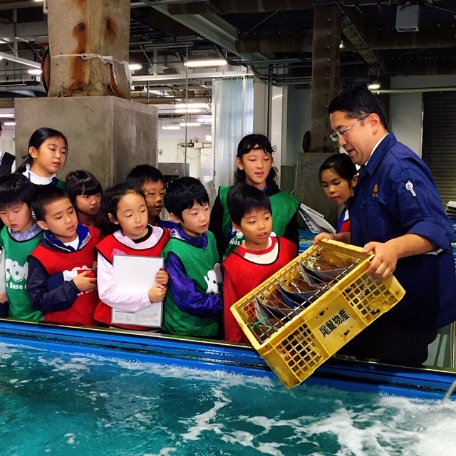 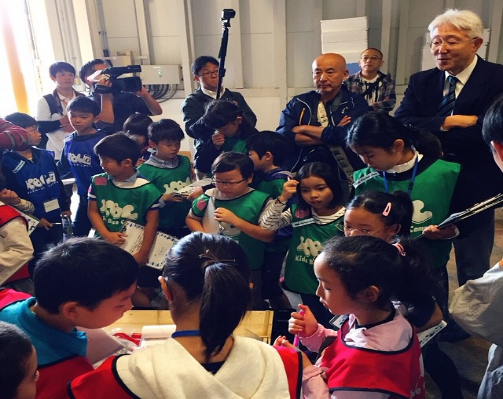 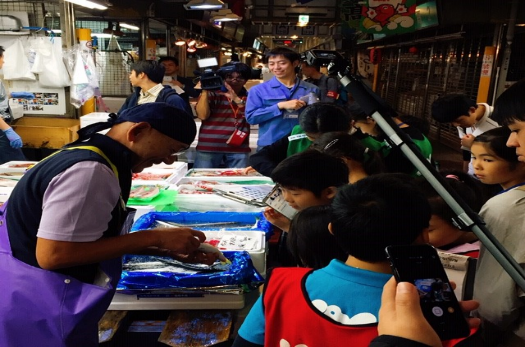 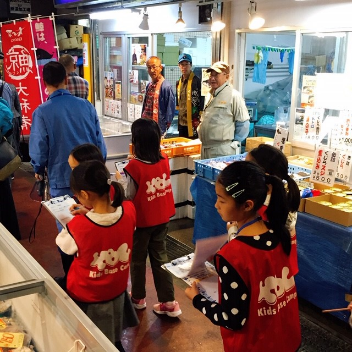 ■北前船体験教育～昆布すき体験
■市場授業
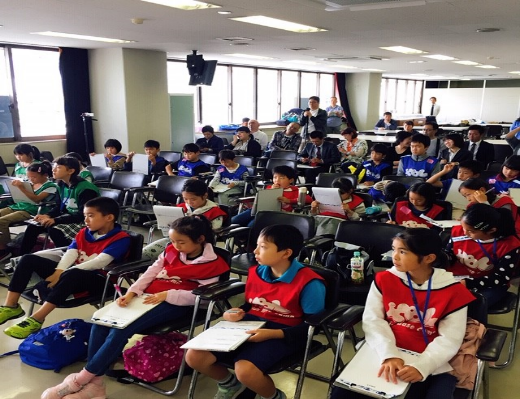 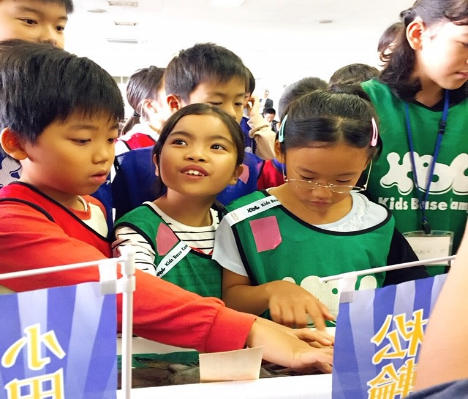 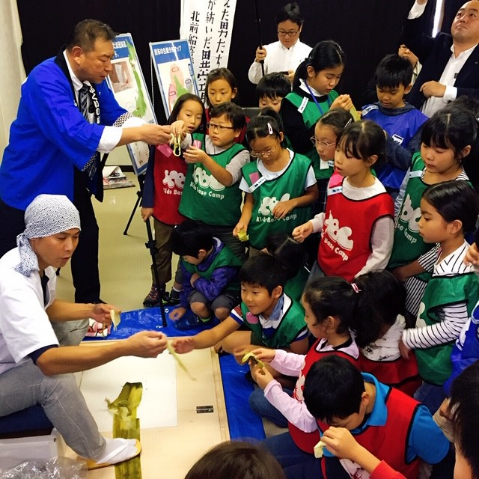 ■「海の学校」　学習成果発表会
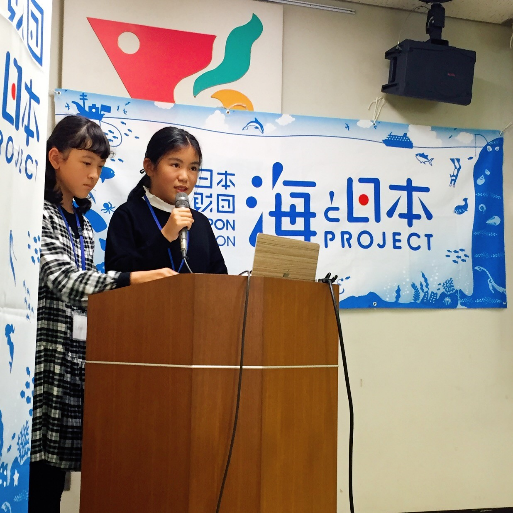 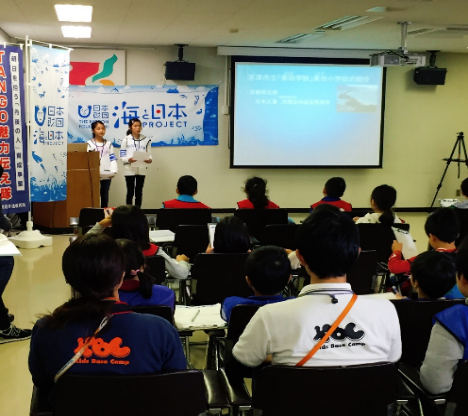 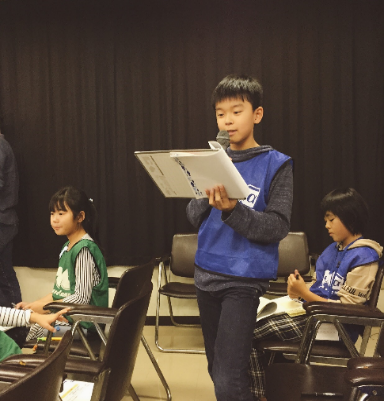 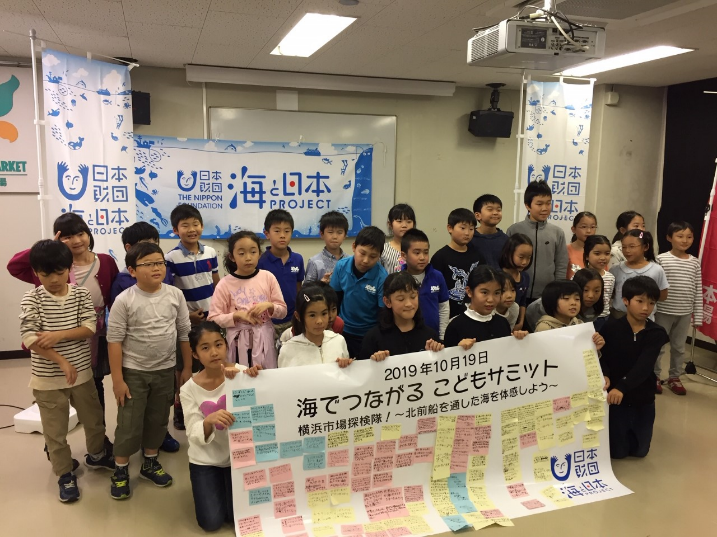 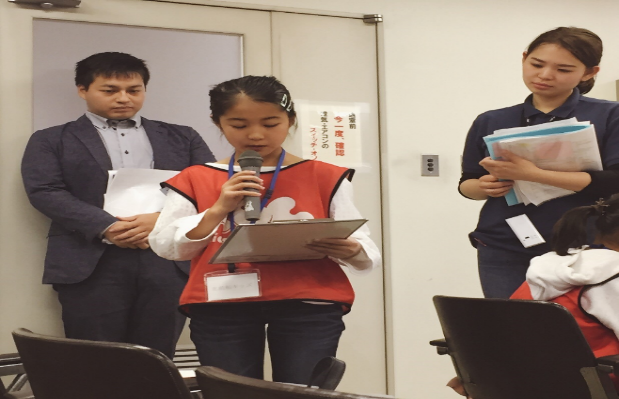